Resilience and agility: 
supply chain requirements 
in military operations
Major Superior Instructor Ana-Maria Merlusca, PhD Candidate
Military Student Matei-Alexandru Ropotan
„Carol I” National Defence University, Bucharest
Provide a point of view on:

 the importance of a supply chain resilience and agility 

 the benefits of innovative solutions over supply chains efficiency
Aim
01
Supply Chain Management
02
Military Supply Chains
Shortfalls 
Causes
Possible effects
Theoretical concepts
03
Resilience & 
Agility of
Military Supply Chains
04
2024 Supply Chain Innovation Award
Agenda
Supply Chain Management
Logistics
Logistics
Suppliers
Costumers
SCM
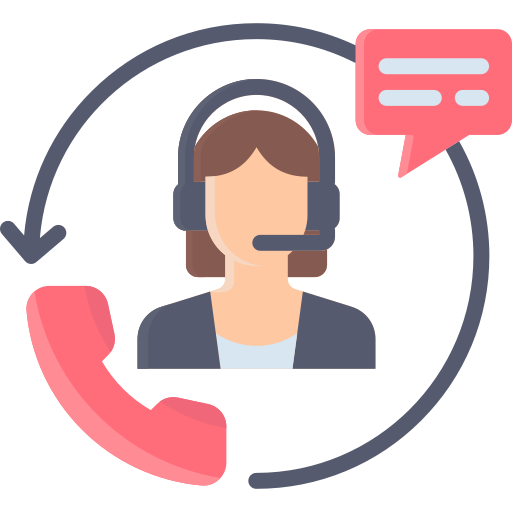 PROCUREMENT
Development
Customer satisfaction
Logistics
Information access
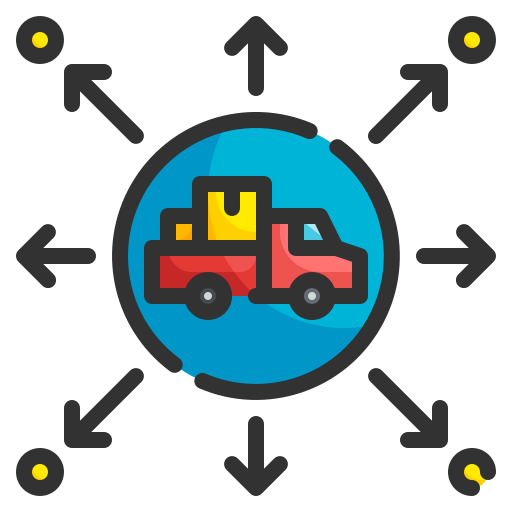 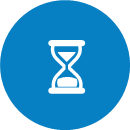 Distribution
Manufacturing
Suppliers
Costumers
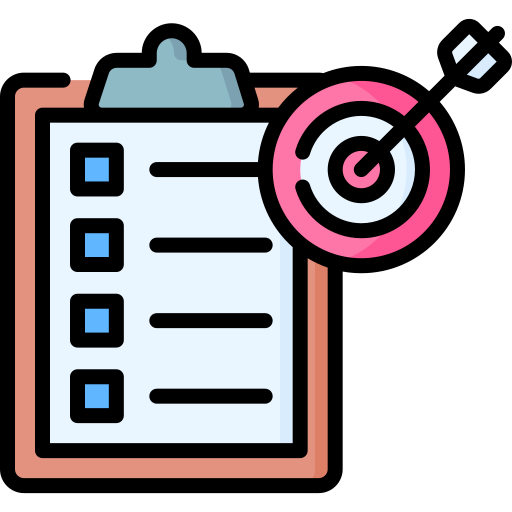 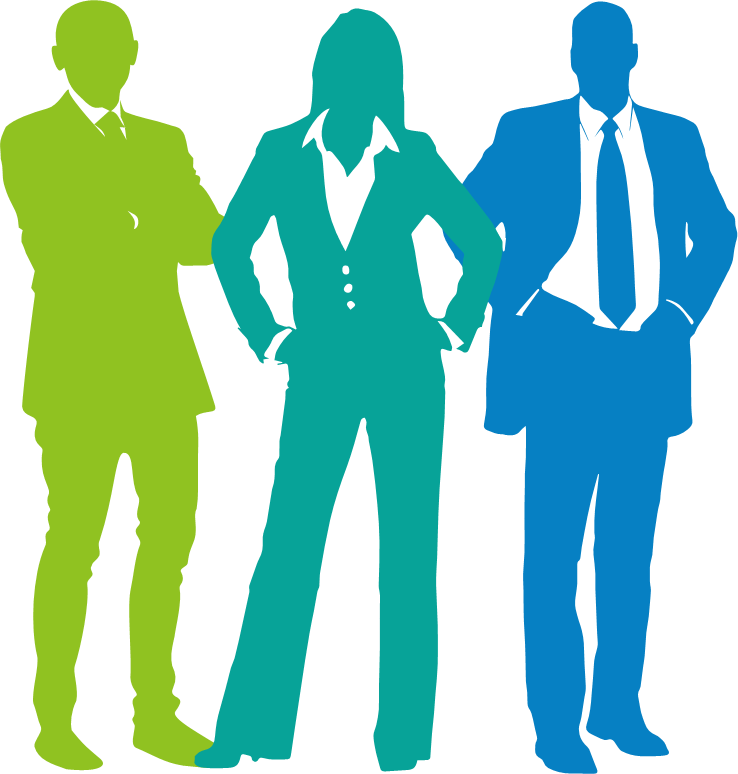 Competition for resources
Management
Plan
[Speaker Notes: information access, competition for resources, or customer satisfaction.]
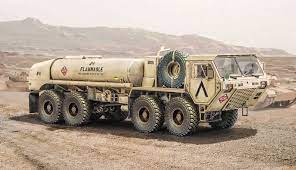 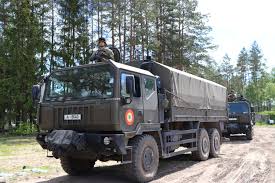 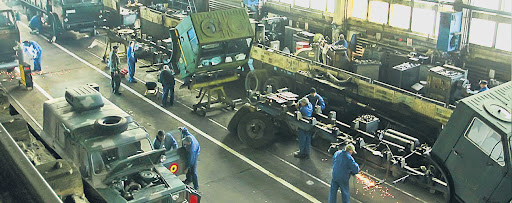 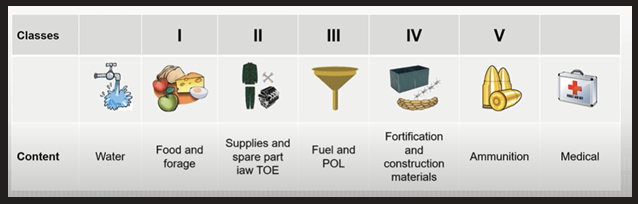 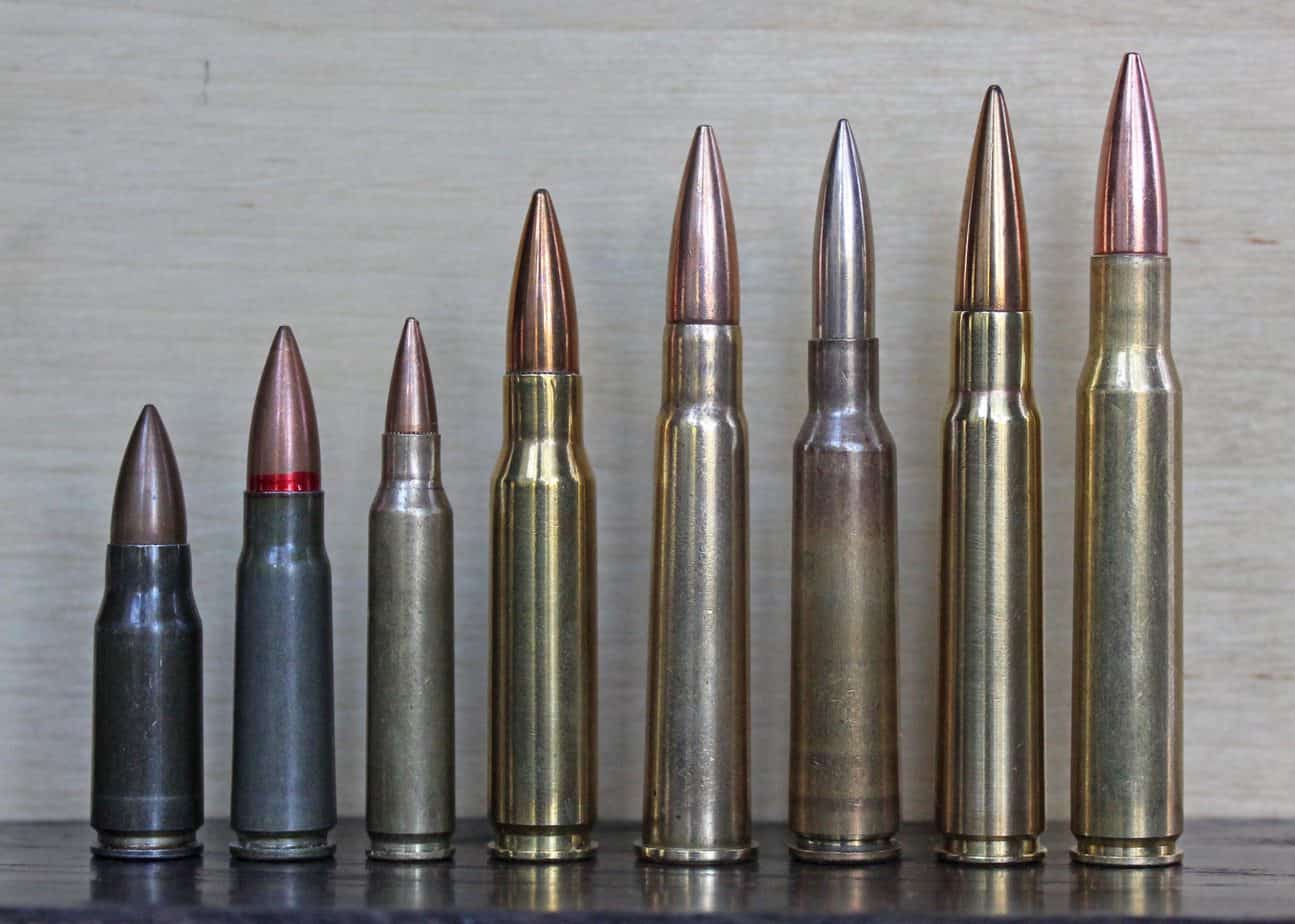 Military Supply Chains
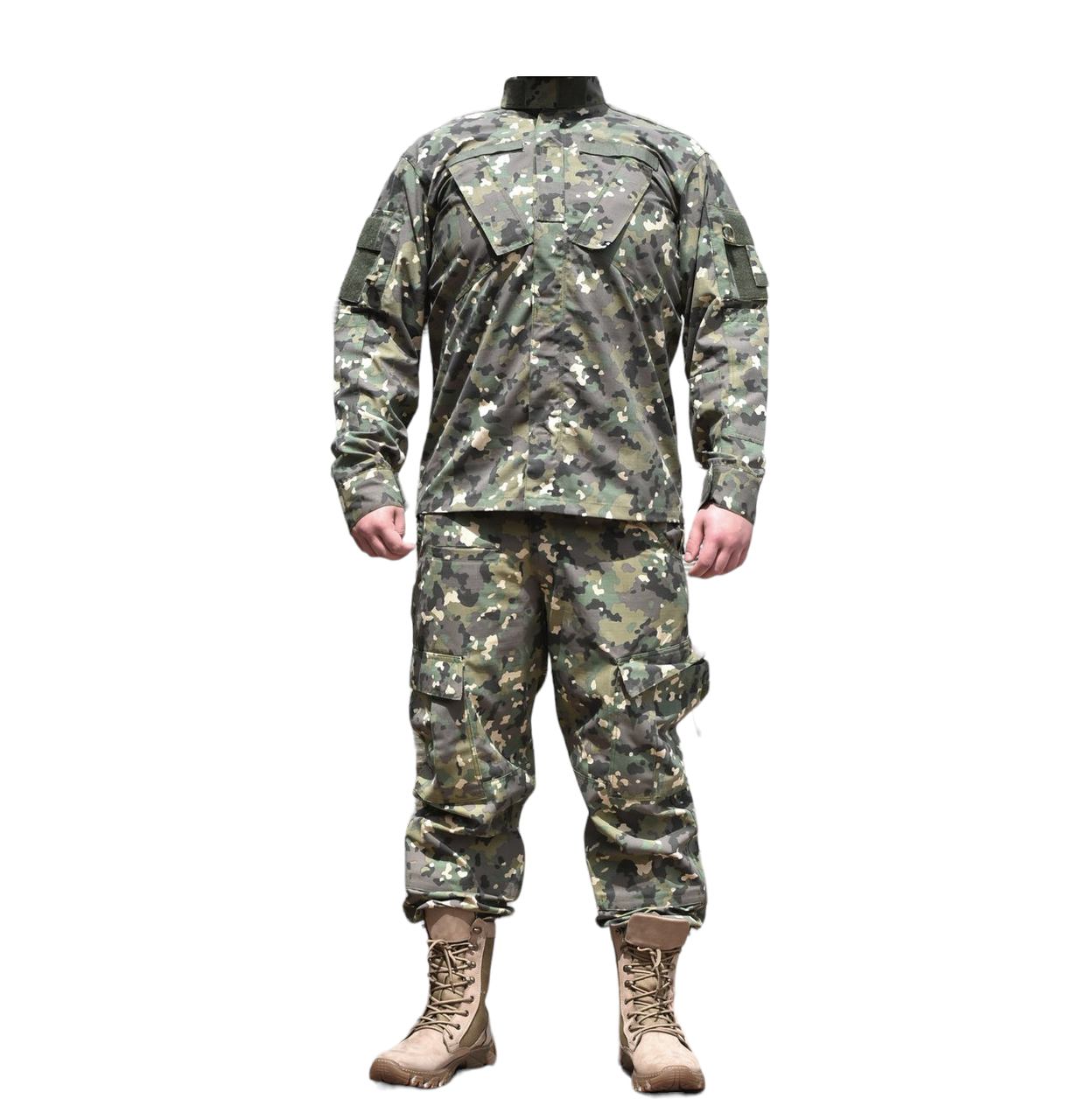 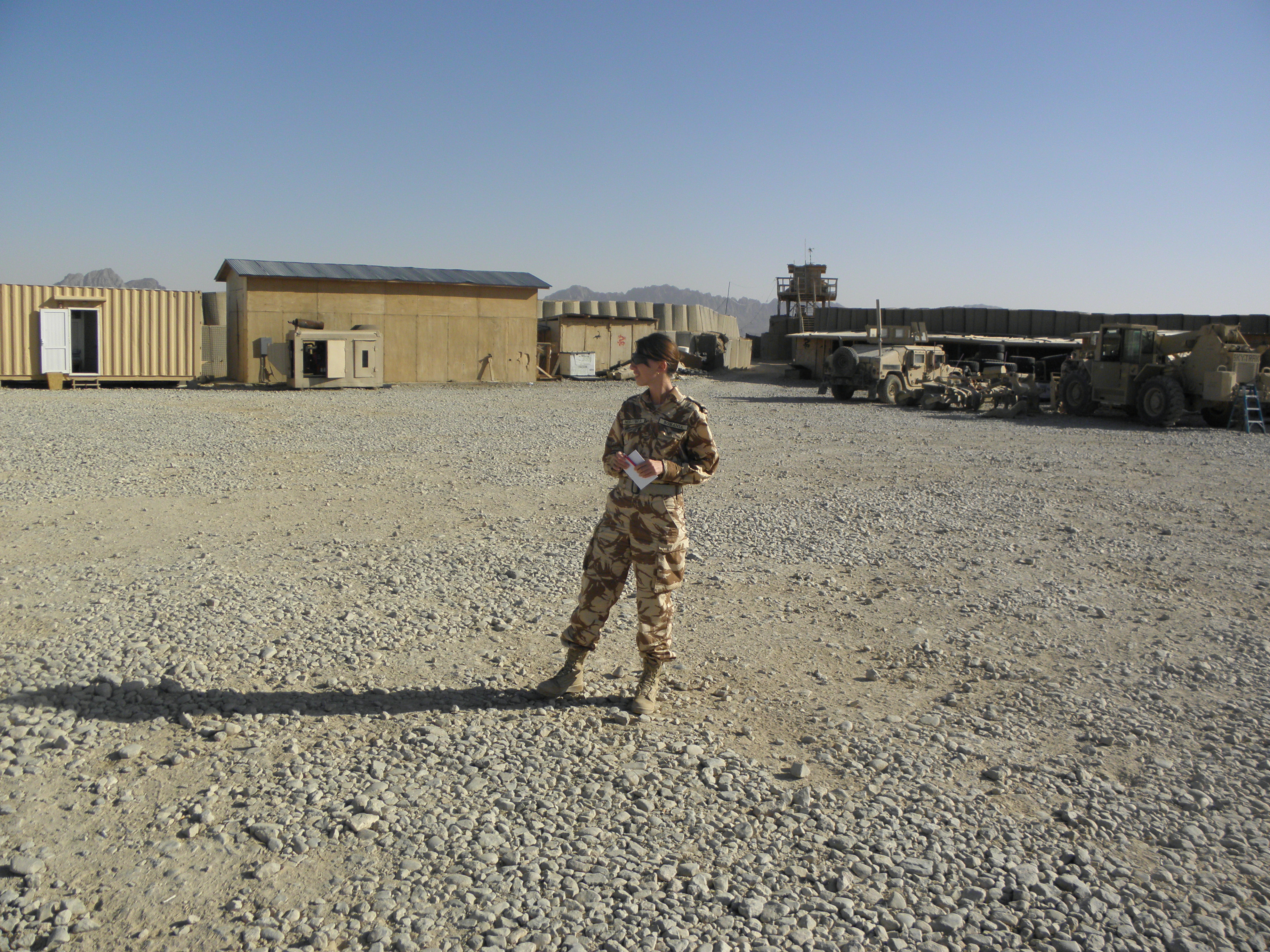 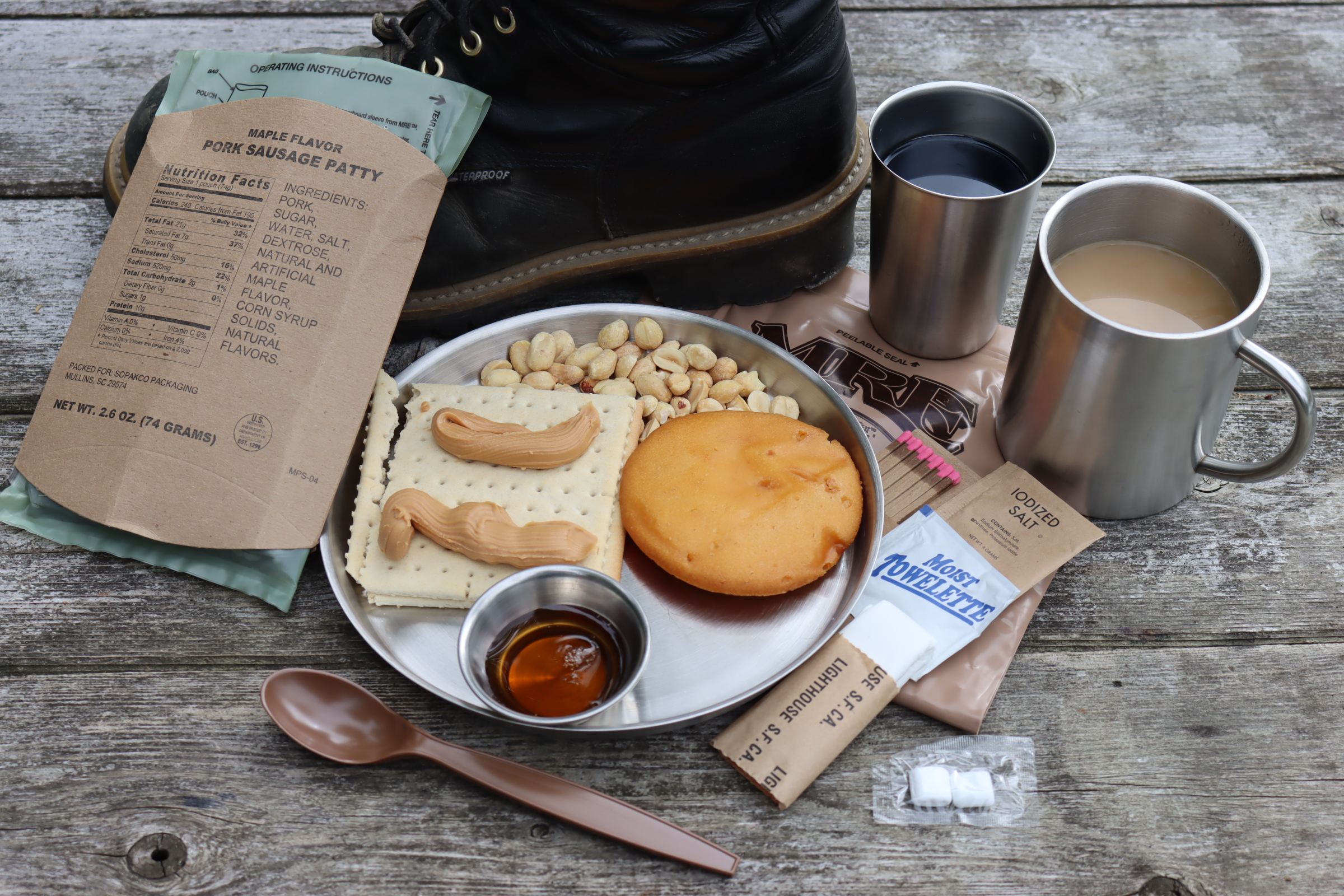 Transportation & distribution coordination

Delayed information 

Personnel training
Shortfalls
Shortages of critical materials

Affected readiness
Causes
Possible effects
Disruptions
Logistical challenges
Changing battlefield conditions
Demand variability

Logistical inefficiencies
Wasted resources

Increased costs
Route obstructions
Limited visibility & transparency

Resource Constraints
Resilience & 
Agility of
Military Supply Chains
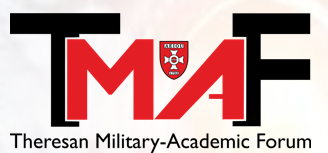 Resilience in a military supply chain refers to the ability to anticipate, respond to, and recover from disruptions while maintaining operational continuity.

Visibility

Flexibility 

Collaboration
RESILIENCE
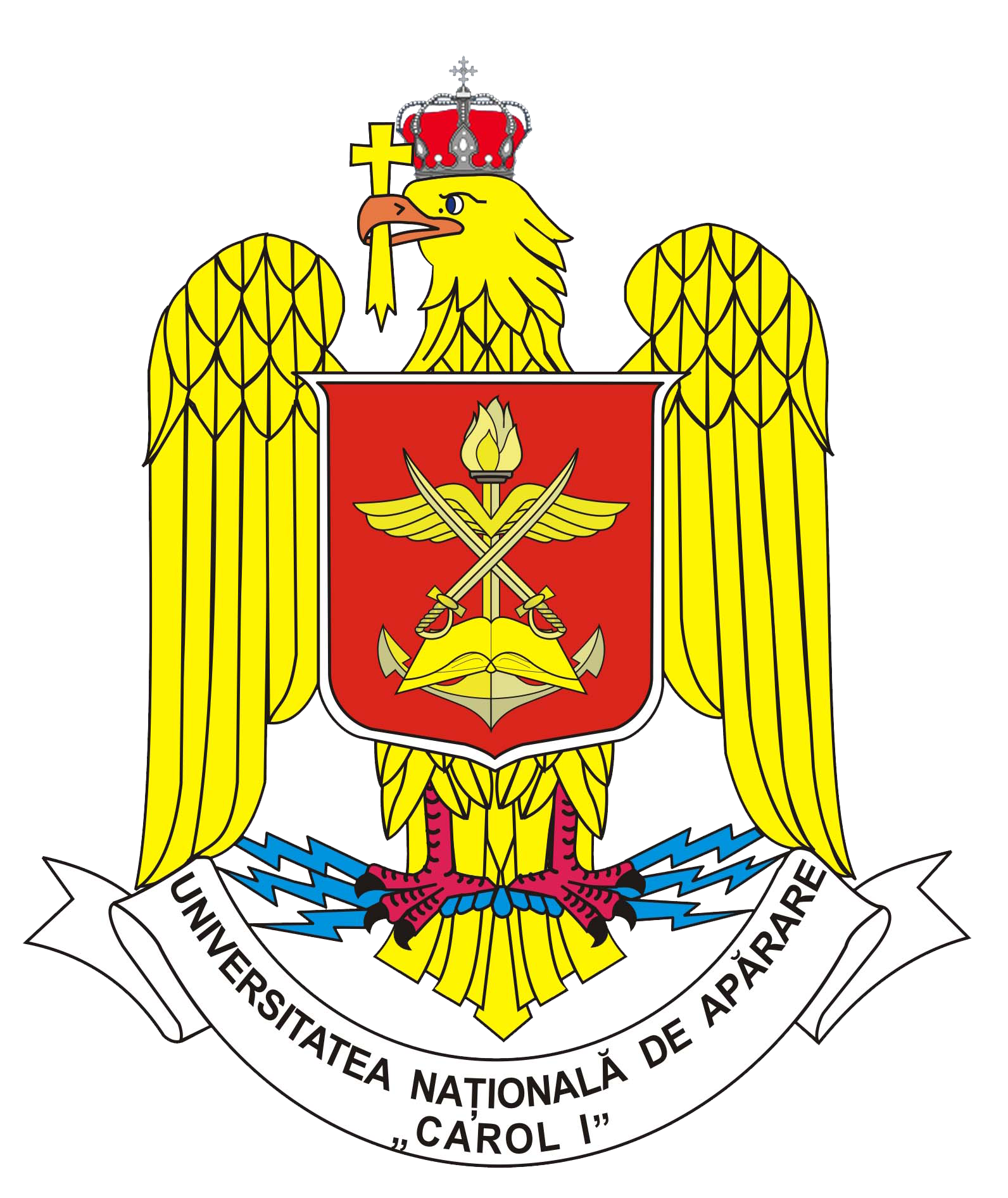 „Carol I” National Defence University
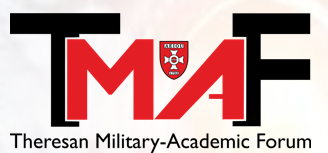 The military supply chain's ability to respond swiftly to changes and demands in operational circumstances proves agility. 

Real-time data analysis 

Effective communication

Interoperability
AGILITY
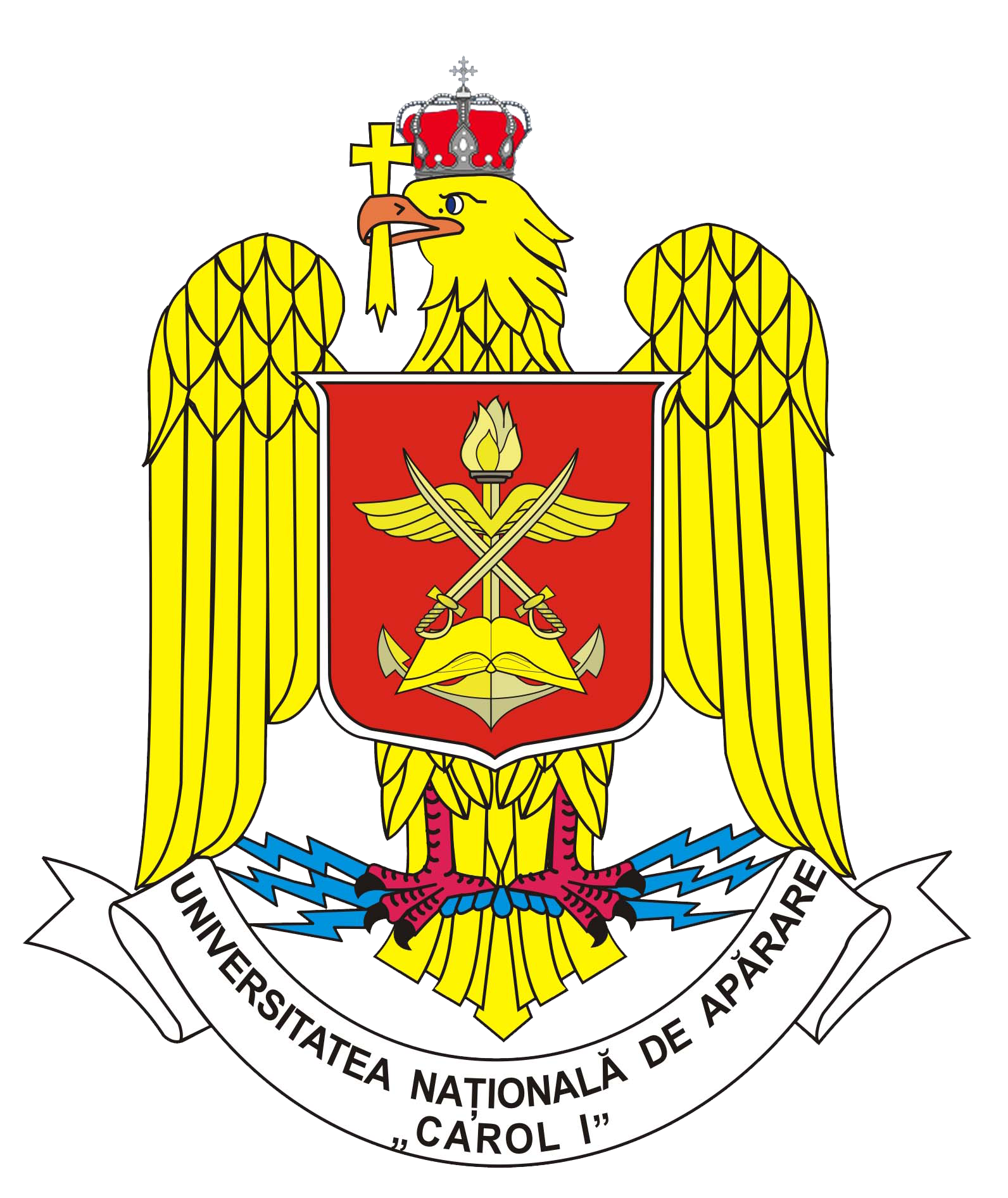 „Carol I” National Defence University
Technologies in military supply chains
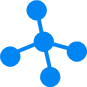 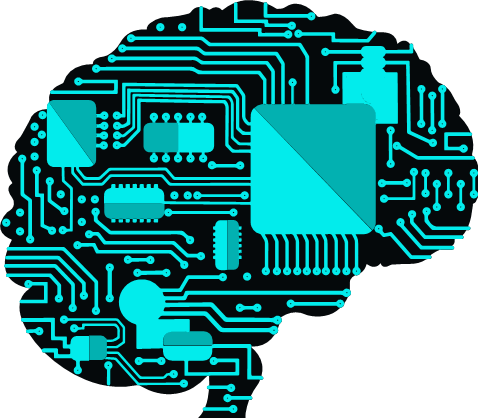 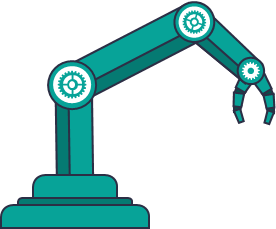 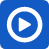 Blockchain

transparency 
security 
integrity
Robotic systems

enhance efficiency
reduce labour costs
safety of personnel
AI

predictive analytics
decision-making 
forecast demand
Internet of Things

supplies tracking
live data on inventory levels
predictive maintenance
[Speaker Notes: AI, the Internet of Things (IoT), blockchain, or robotics]
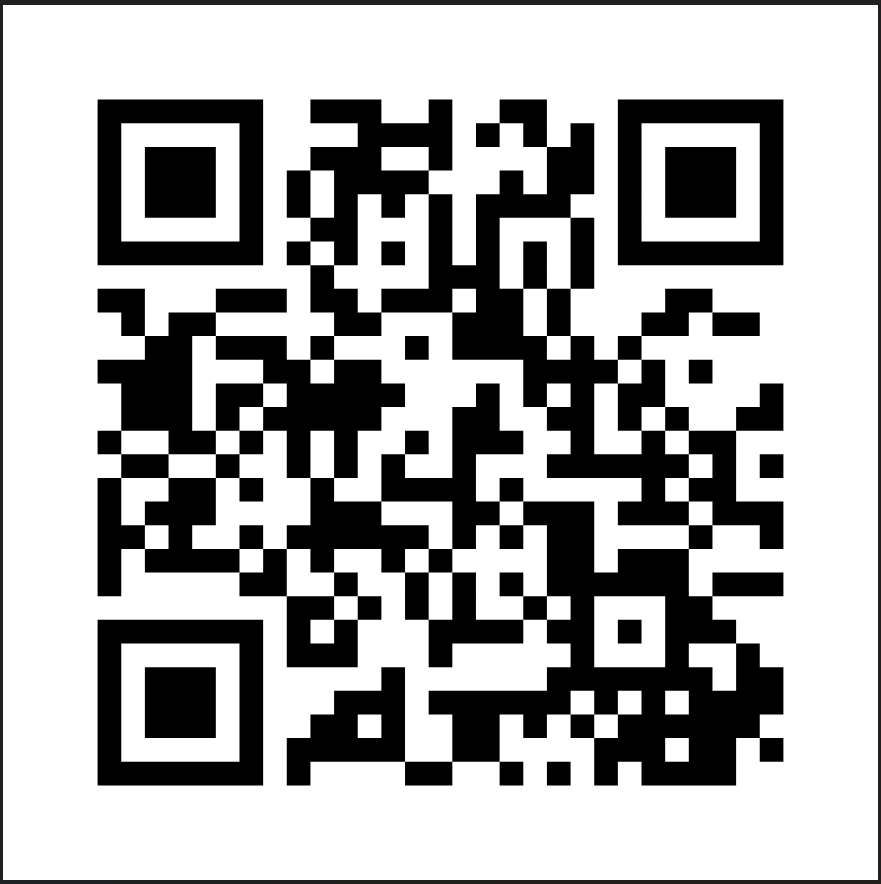 CYBER RISKS
Delivery of false or counterfeit 
IT solutions
Insertion of false or counterfeit software and hardware components
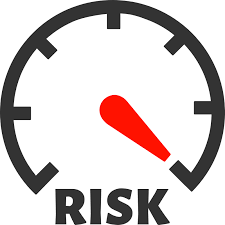 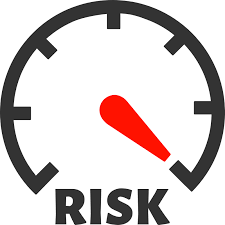 Unauthorized production
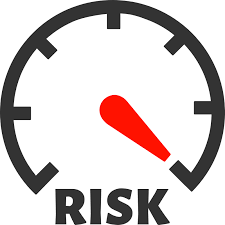 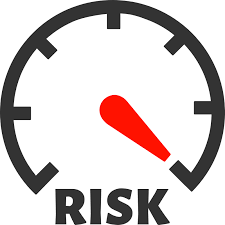 Cyber espionage
Fraudulent manipulation of
 software and hardware products
Unintentional compromises of computer systems and networks
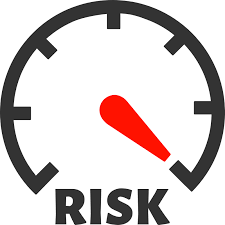 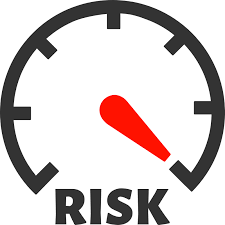 [Speaker Notes: Delivery of false or counterfeit IT solutions;
b) Unauthorized production;
c) Fraudulent manipulation of software and hardware products, as well as computer systems and networks;
d) Insertion of false or counterfeit software and hardware components;
e) Software and hardware services that are dangerous for operation;
f) Cyber espionage;
g) Unintentional compromises of computer systems and networks;
h) Deficient manufacturing practices and development of software and hardware products.]
2024 Supply Chain Innovation Award
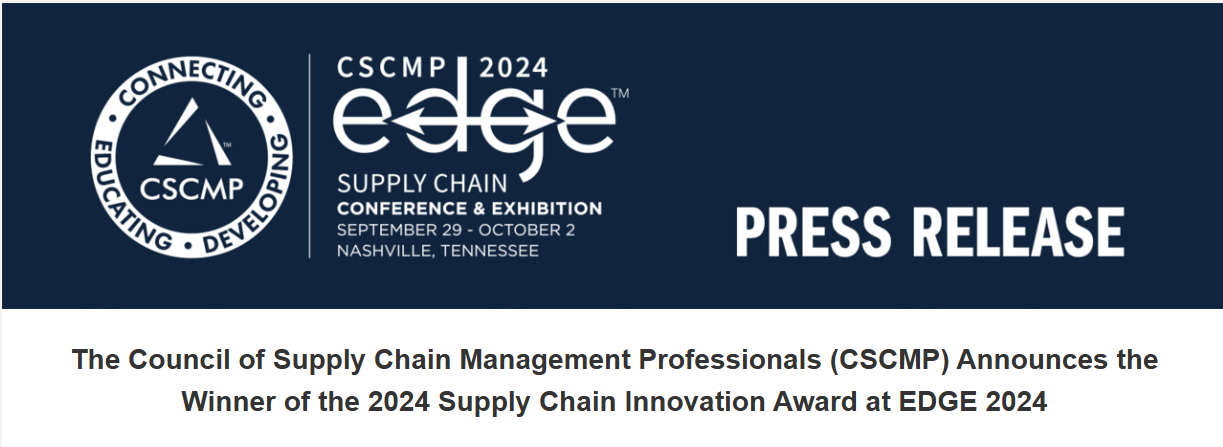 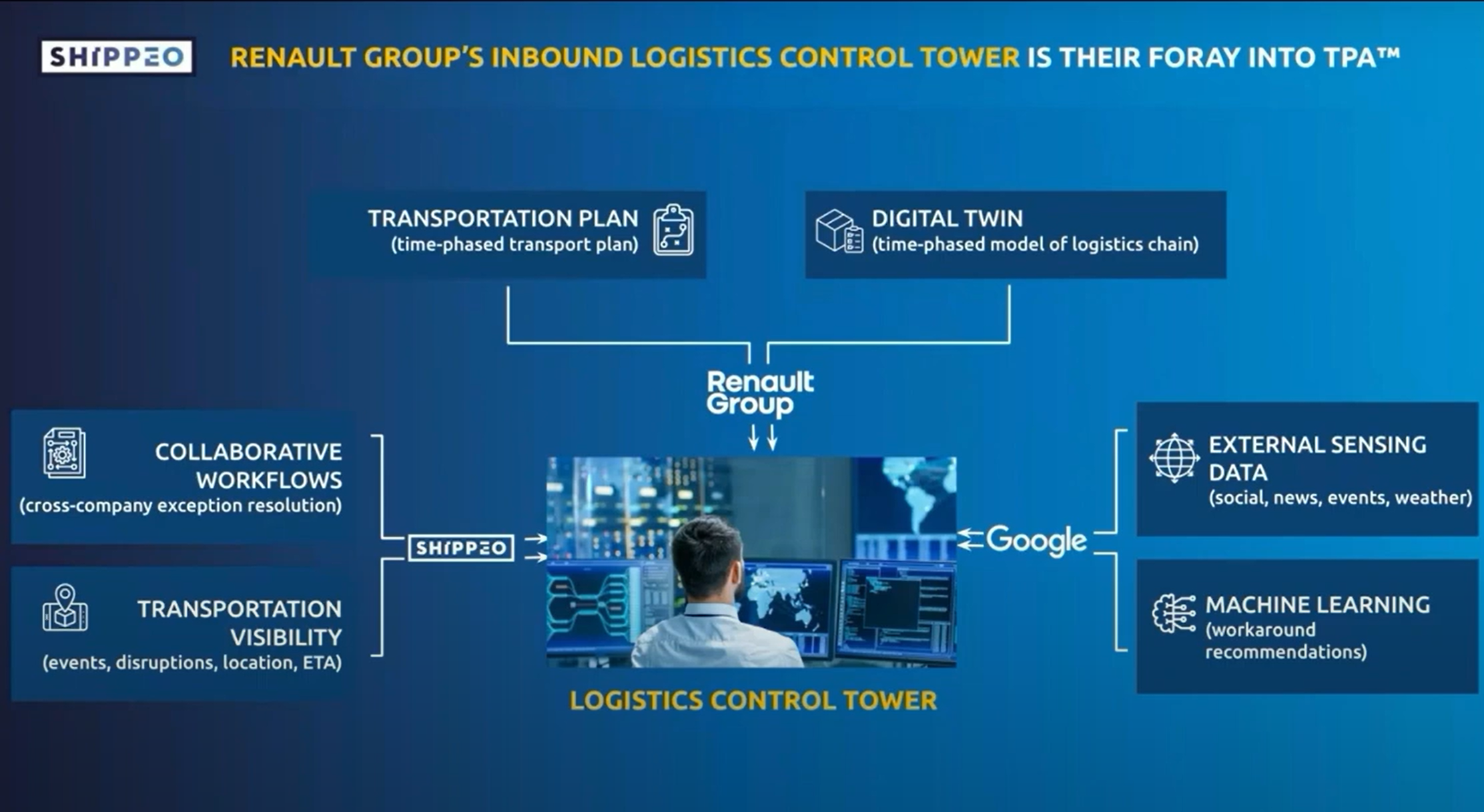 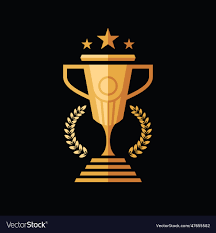 Benefits for military SCM
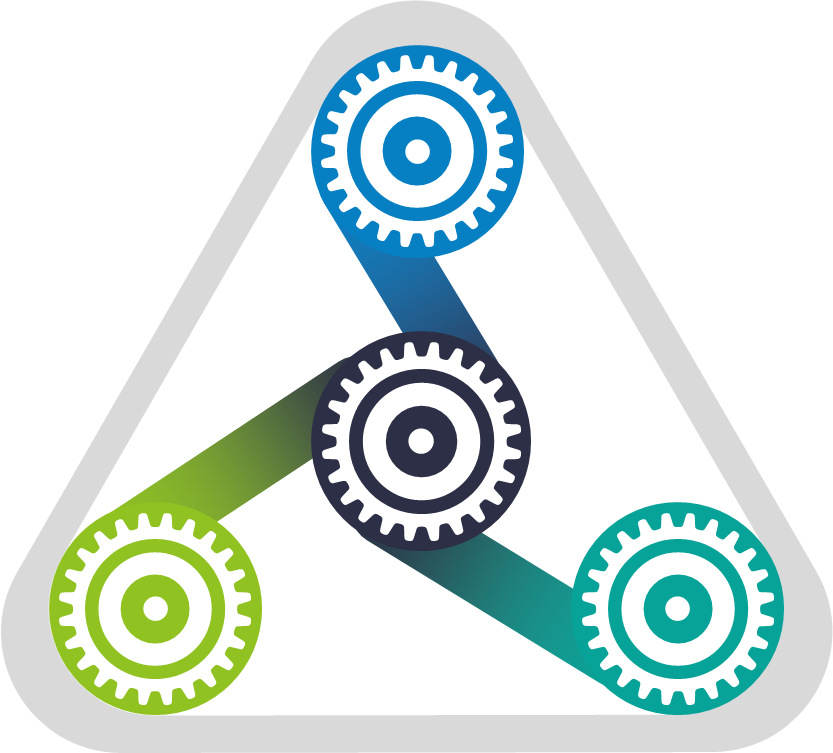 AI
Enhances demand forecasting and inventory management
Enabling the seamless flow of operations
IoT and blockchain 
Facilitate real-time tracking, transparency, and sustainability
Improve stakeholder collaboration
Fast tracking of military shipments 
Predict congestion
THANK YOU !